CONTRASTIVE ANALYSIS
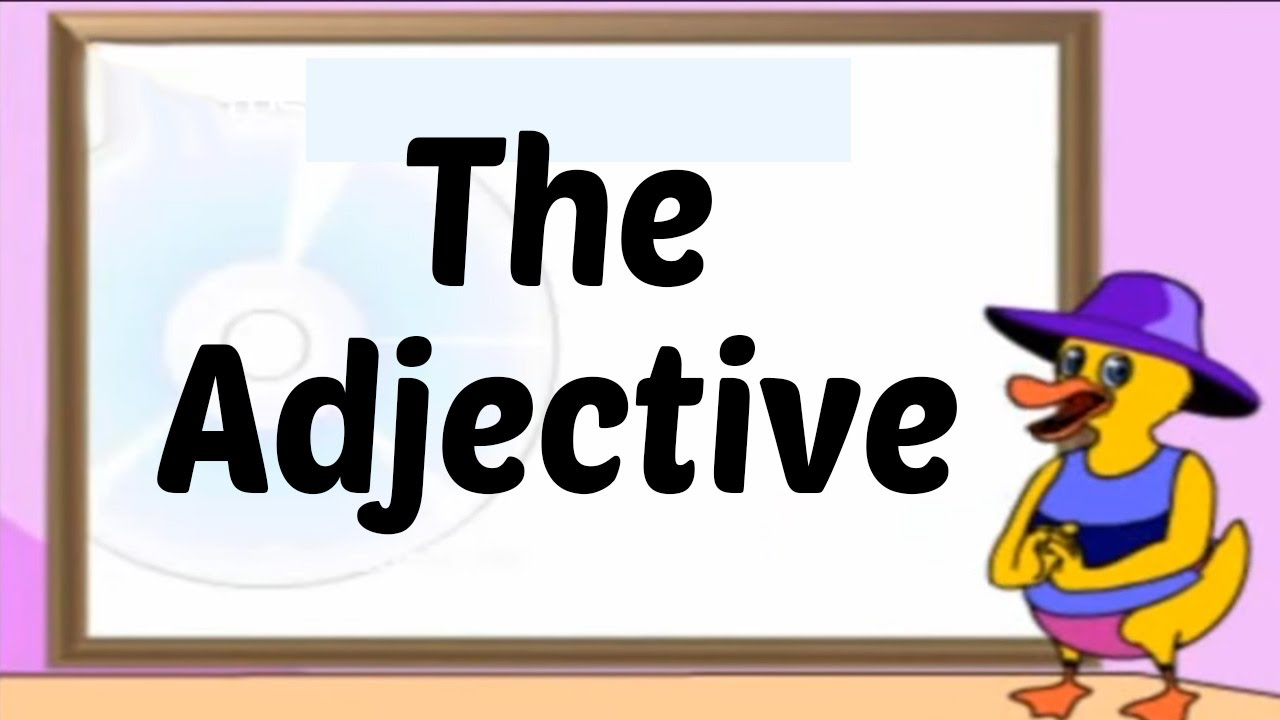 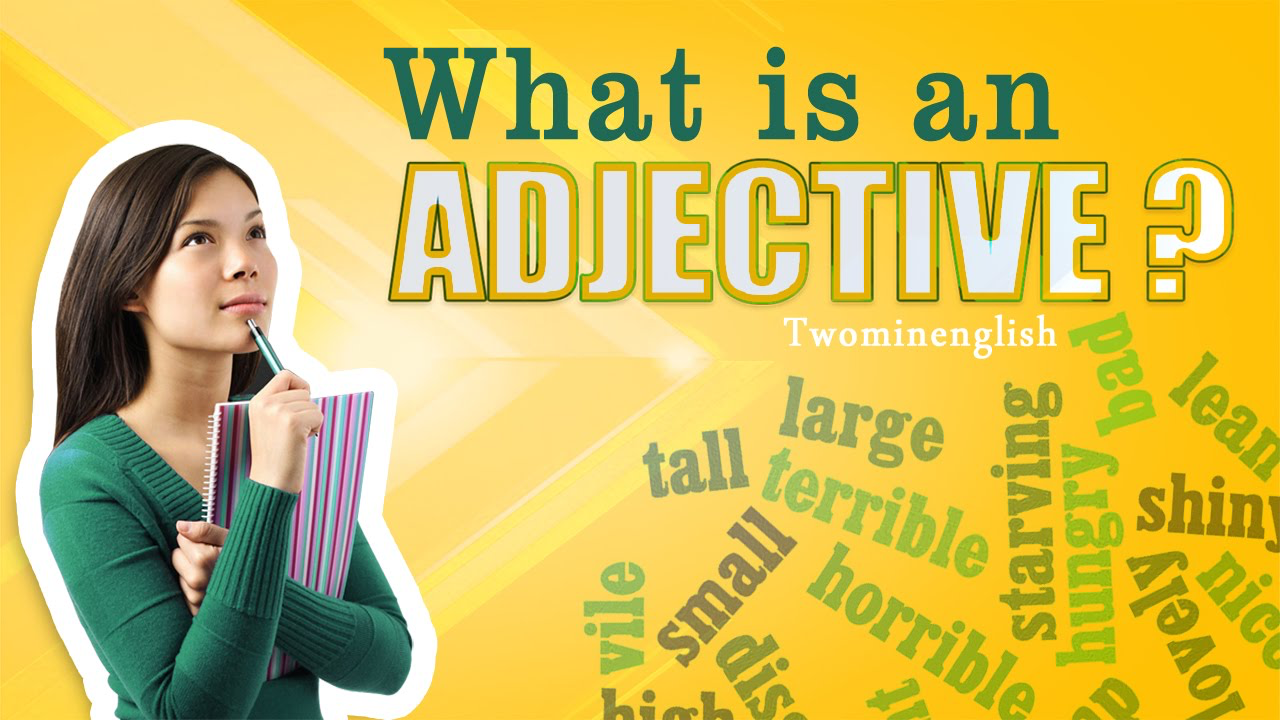 Syntactic definition
a word, a phrase, or a sentence naming an attribute, added to or grammatically related to a noun to modify or describe it.
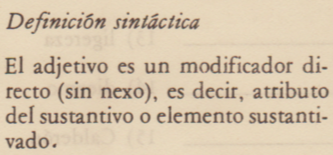 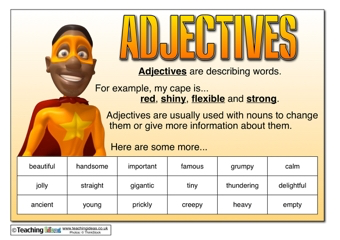 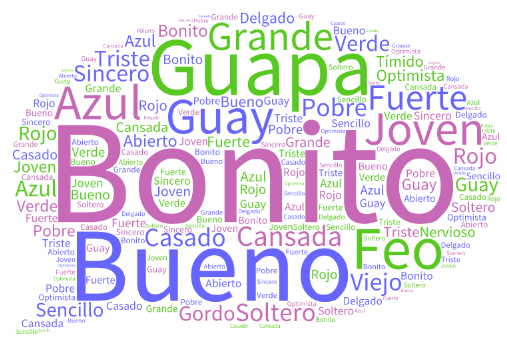 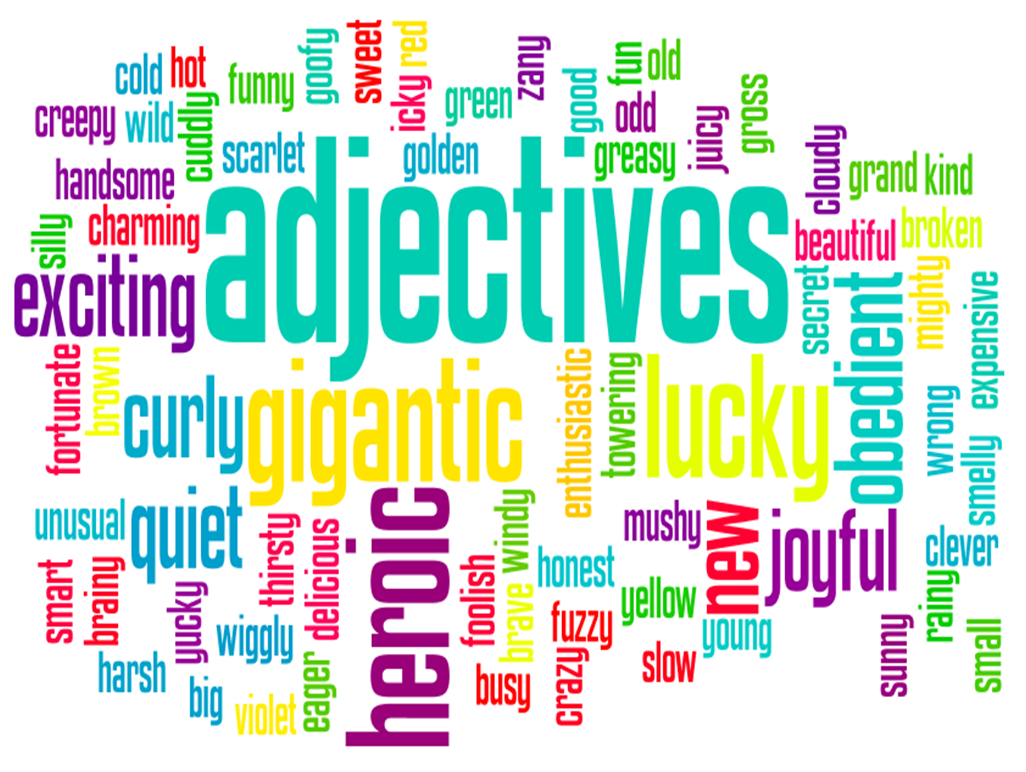 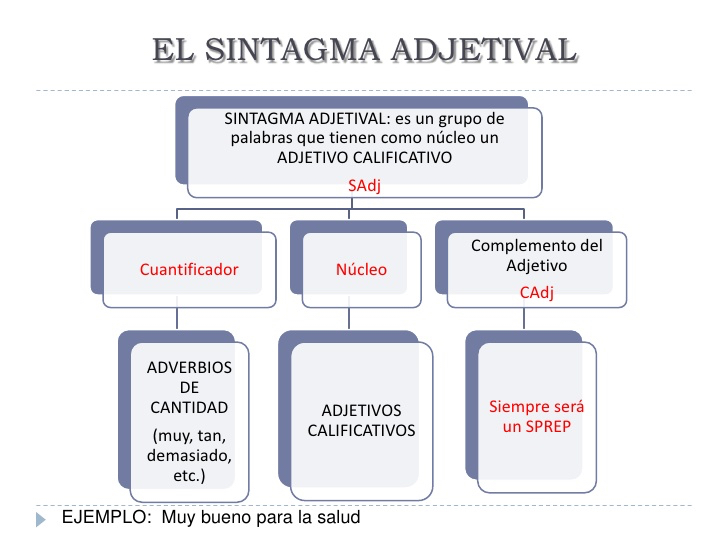 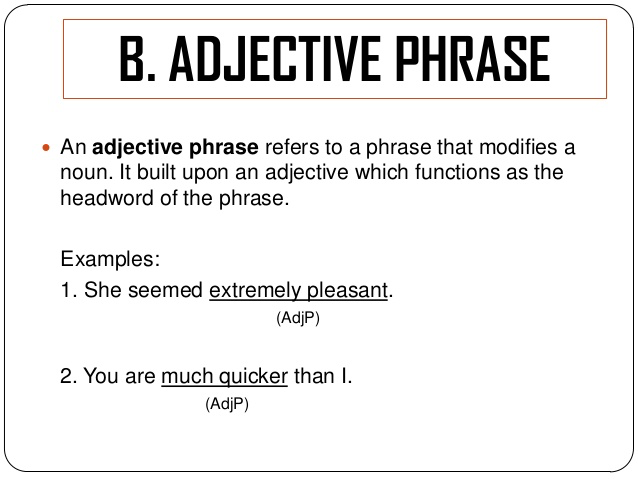 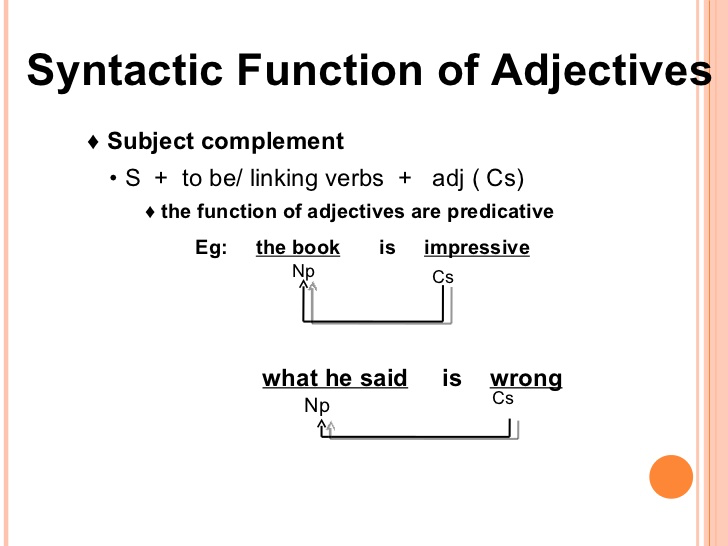 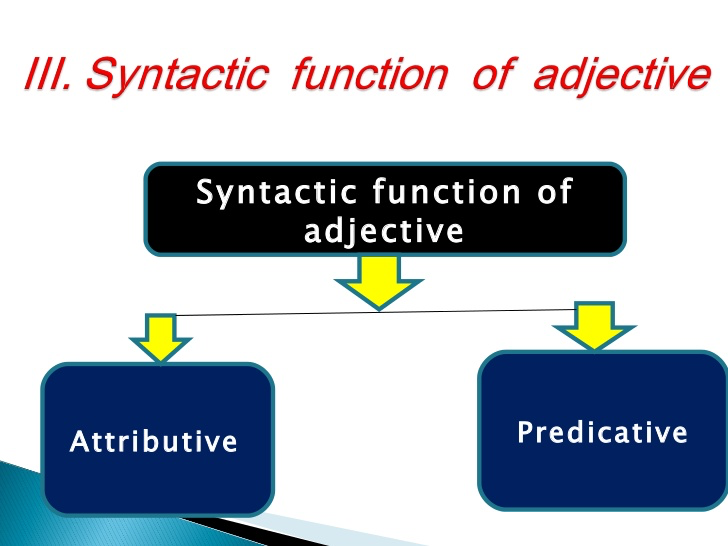 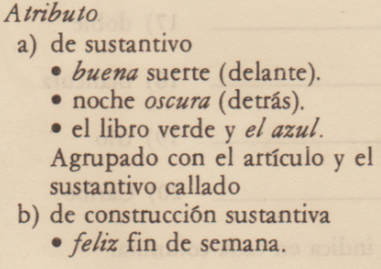 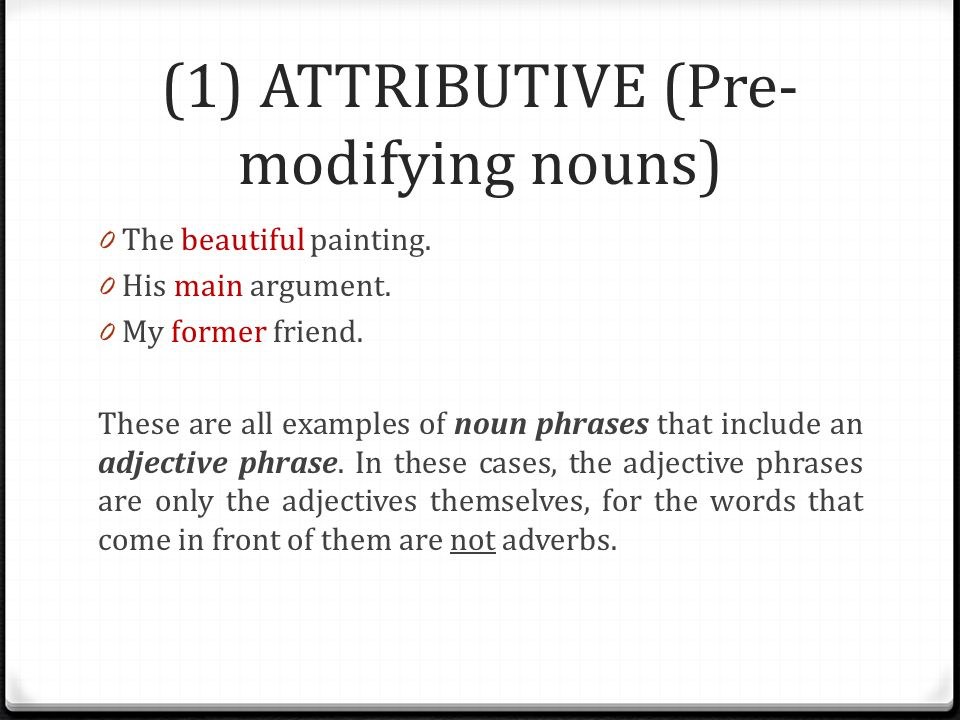 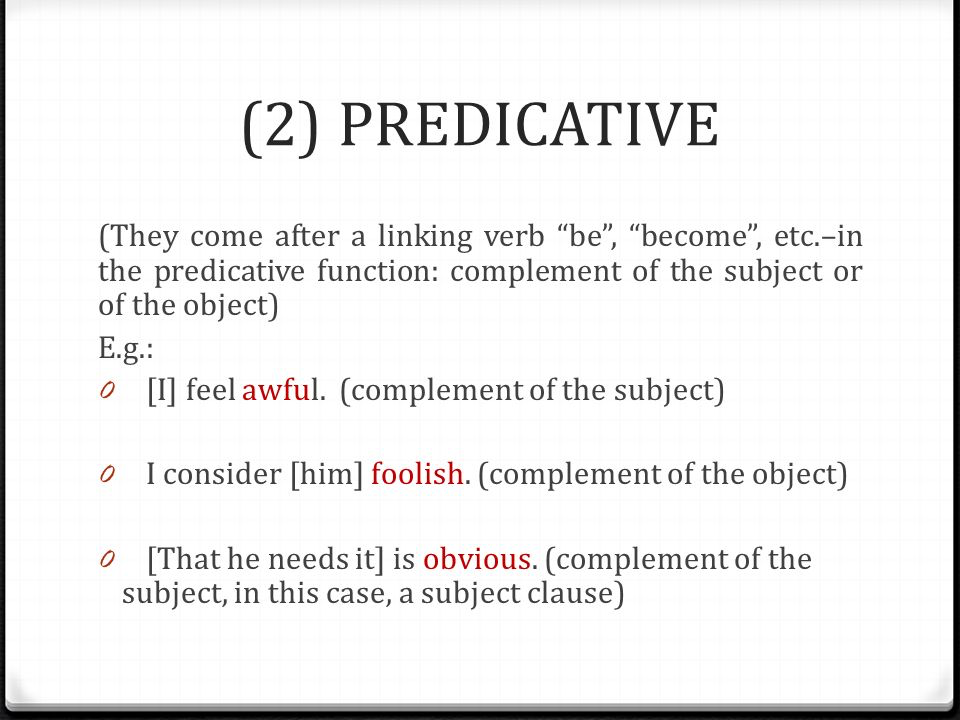 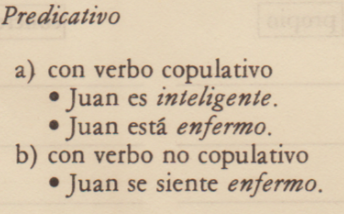 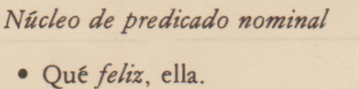 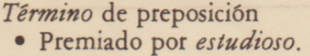 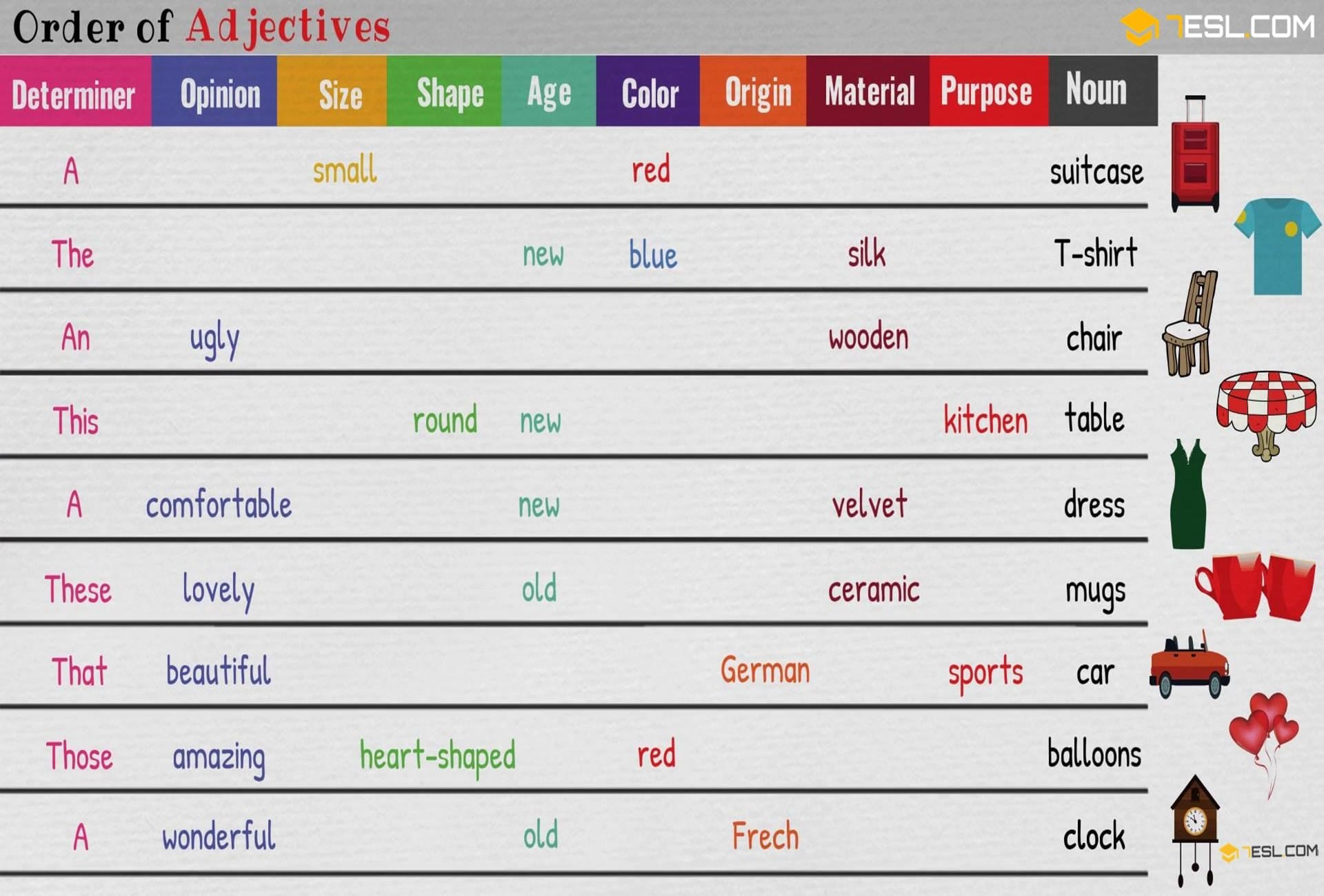 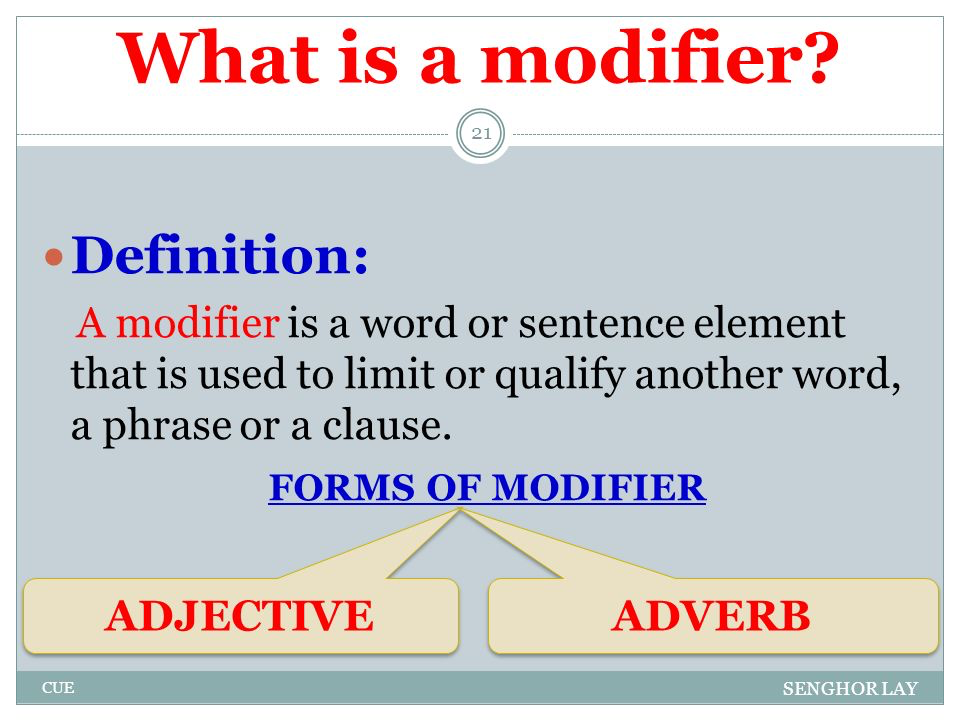 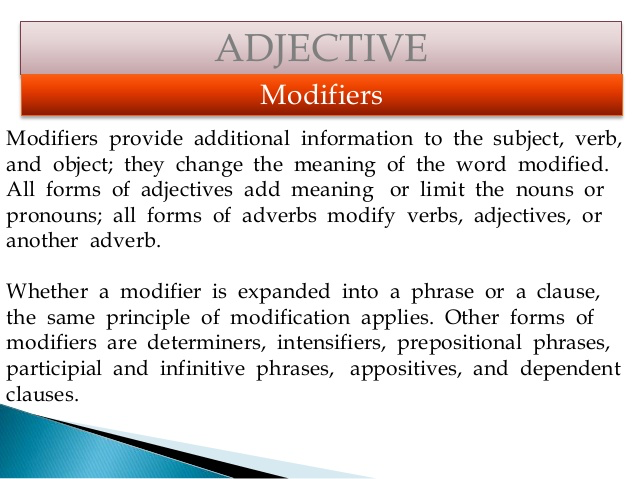 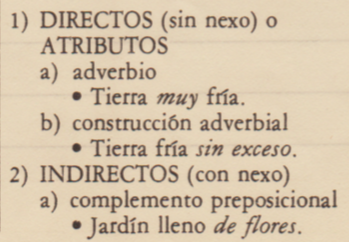 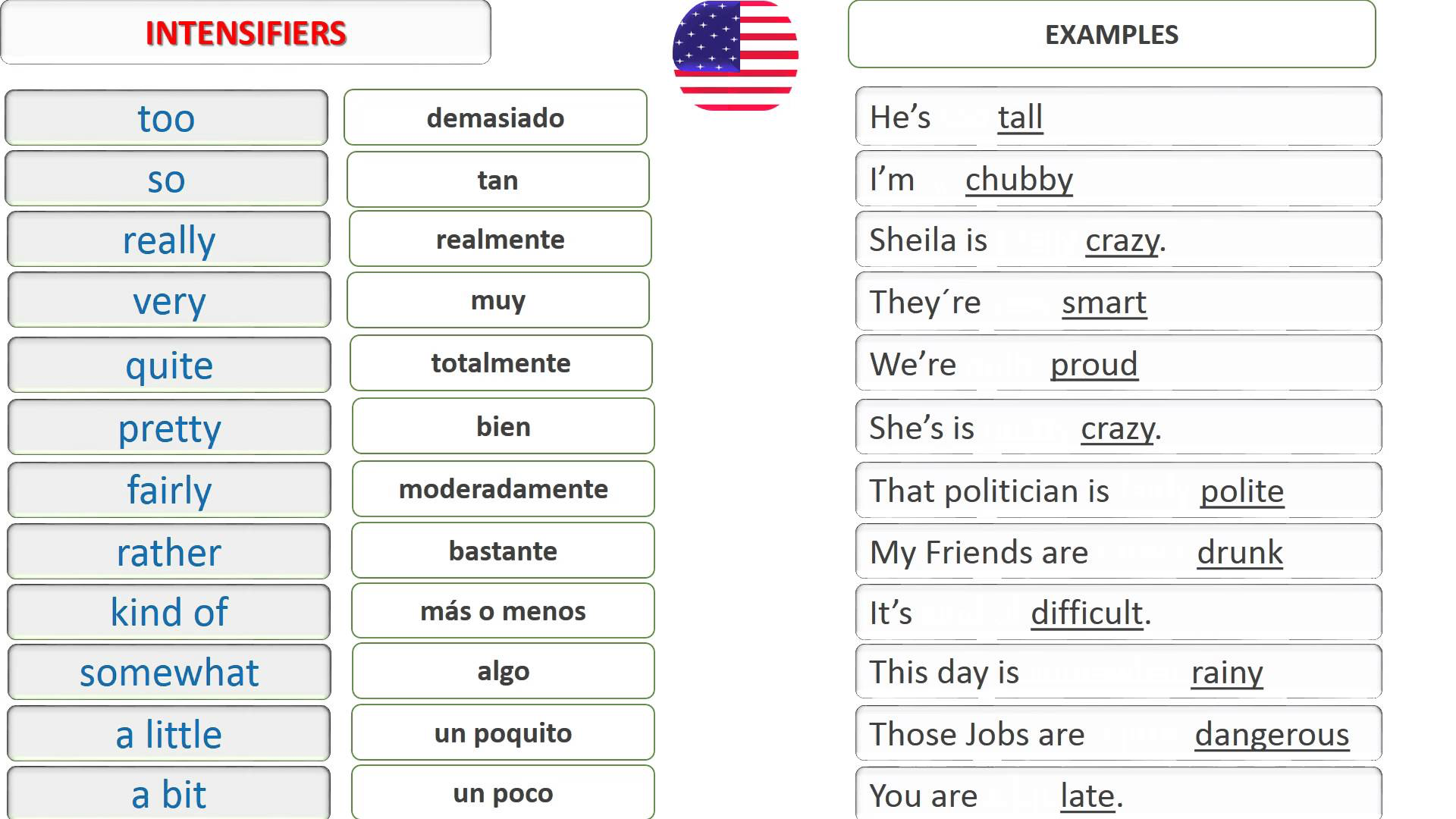 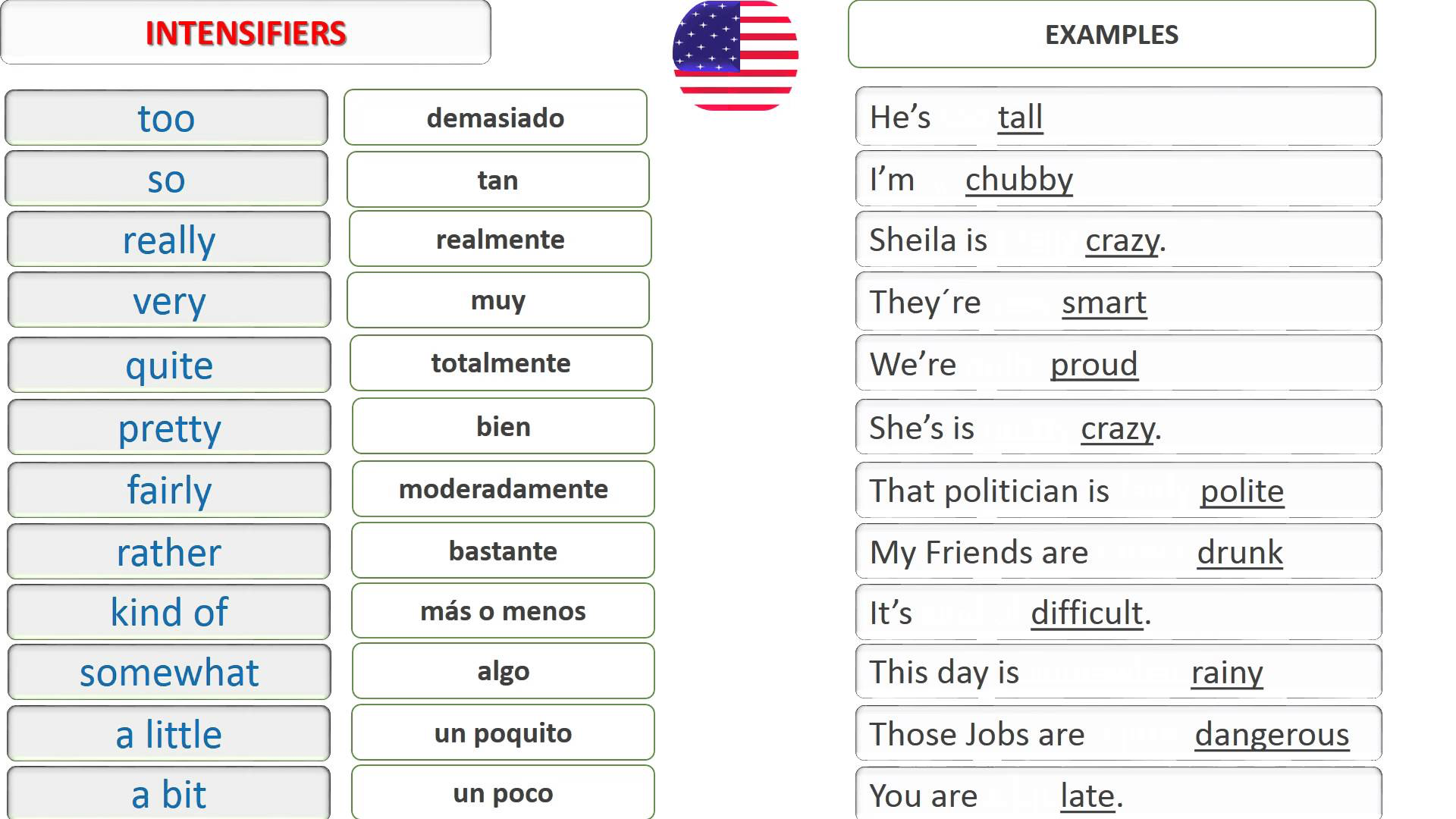 amplifiers
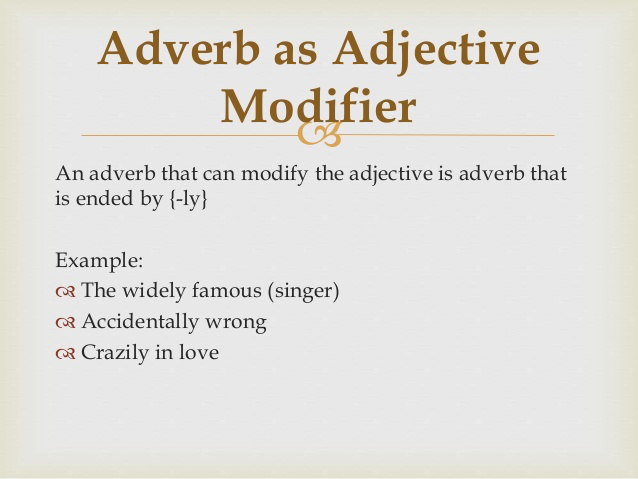 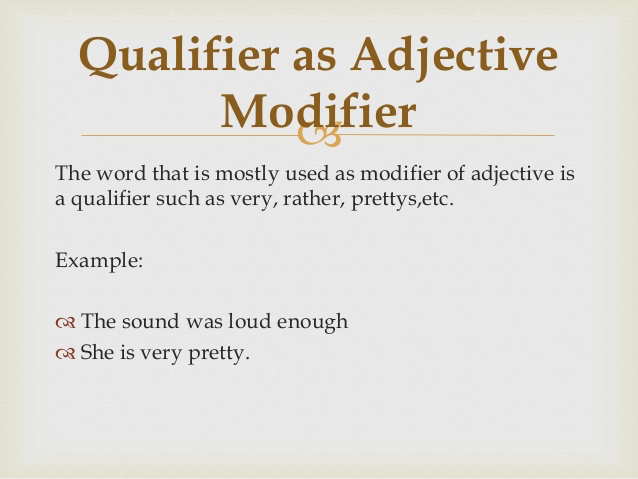 downtoners
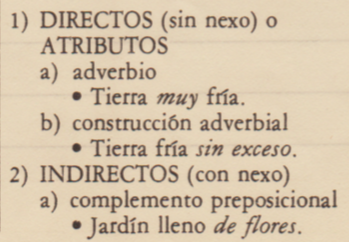 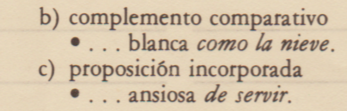 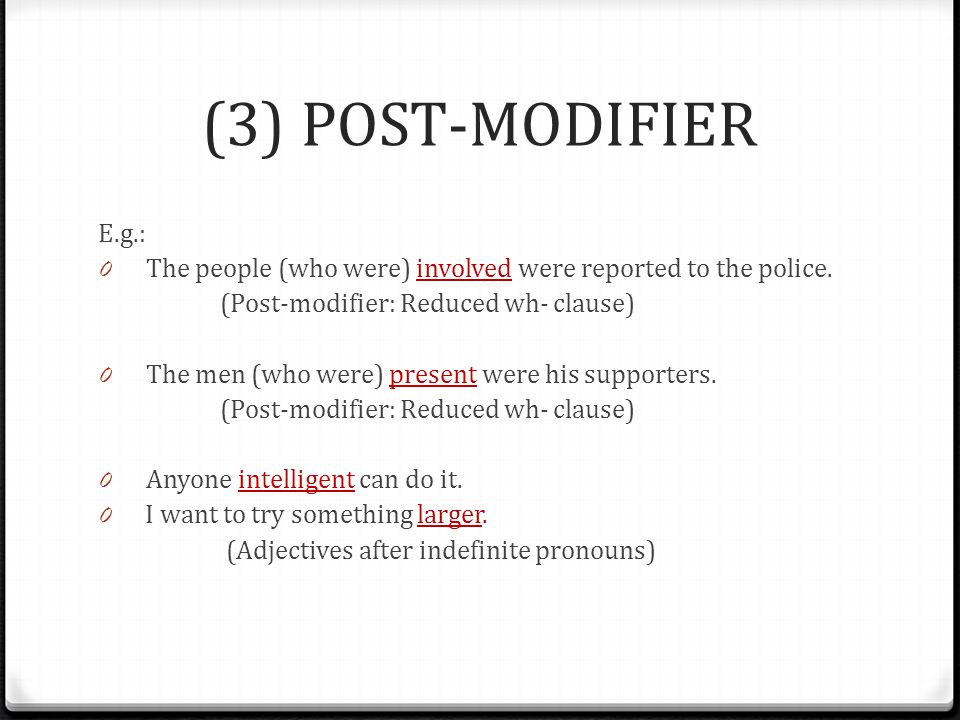 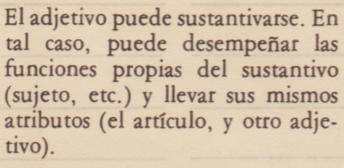 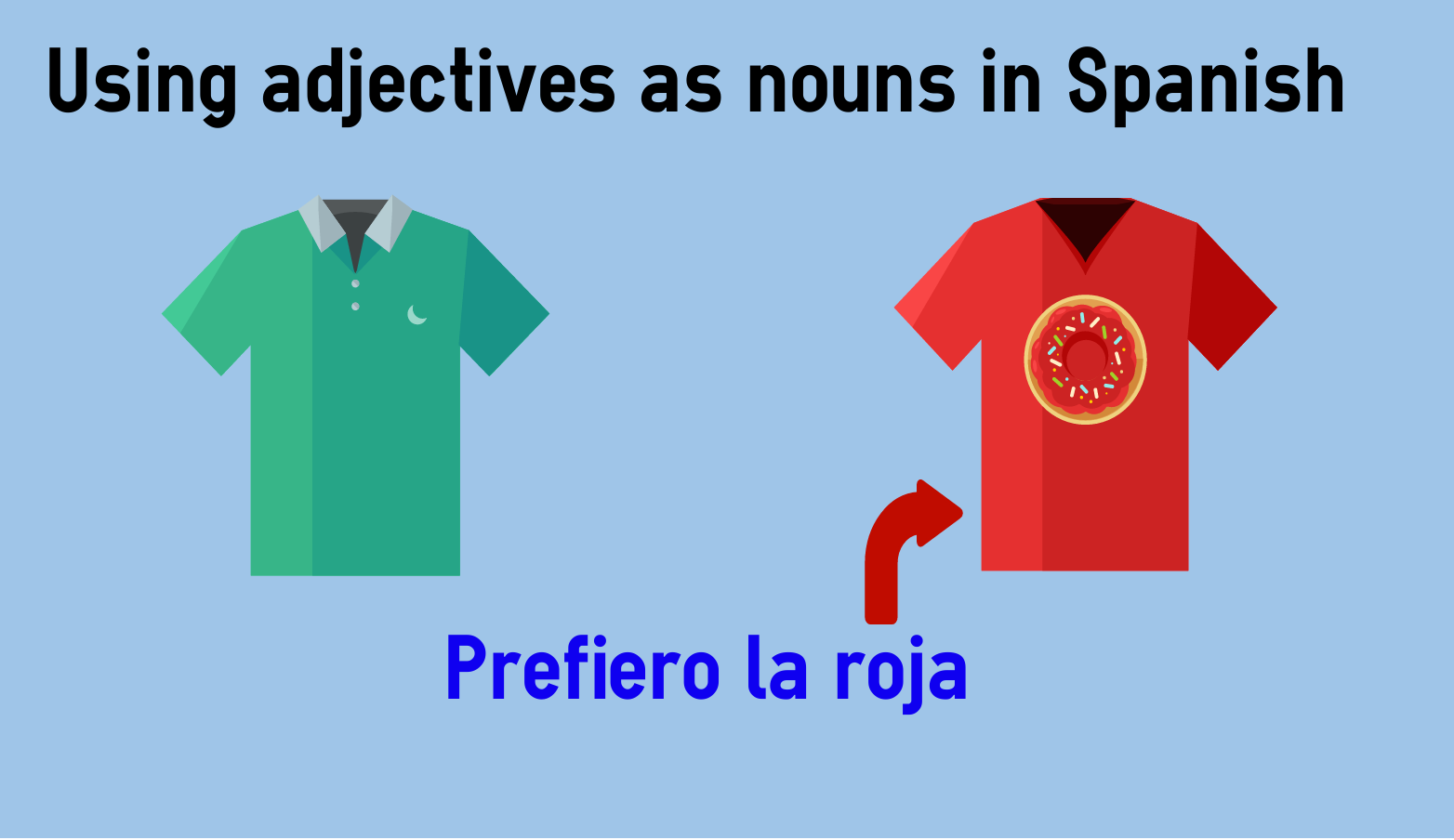 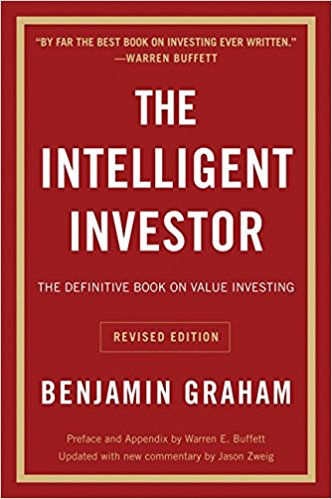 The intelligent are not arrogant'
‘The meek shall inherit the earth.'
‘The old and the young were evacuated from the building.’
‘The rich are privileged.’
‘He is a lover of the intelligent’.
‘She has an eye for the rich’,
‘He is a veteran amongst the young.’